Flexibilización curricular
Una ruta para crear oportunidades de aprendizaje  en el marco de la transformación pedagógica
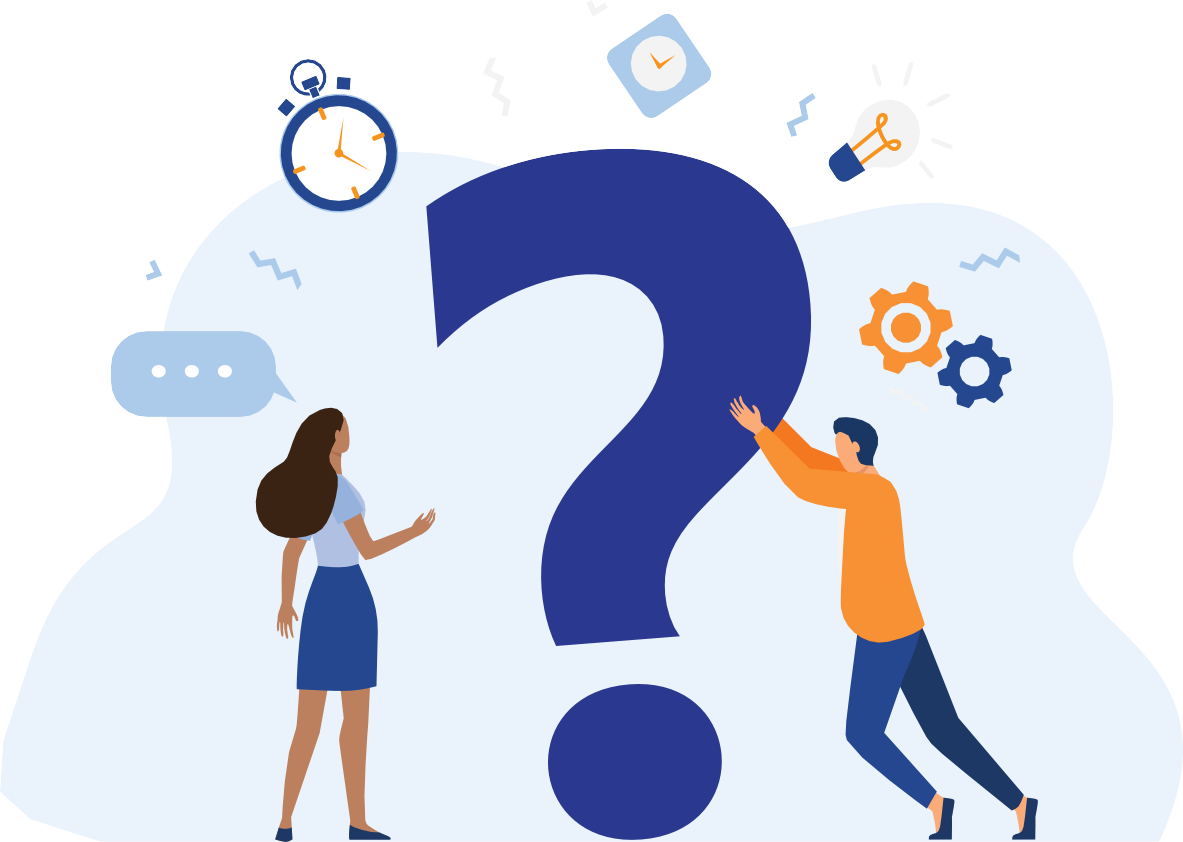 ¿Qué entendemos por ﬂexibilización curricular?
Actividad 1: Haciendo un mapa de 2020, aprendizajes para 2021
Les invito a realizar el siguiente ejercicio.

1. Para comenzar tome una hoja (mientras más grande mejor) y colóquela  horizontalmente sobre la mesa donde va a trabajar. Trace una línea  horizontal por la mitad de la hoja. Esta línea  de tiempo representa el  año 2020.
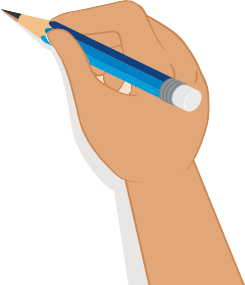 2. Piense en el inicio del semestre 2020. ¿Cuáles proyectos planeaba desarrollar  en su vida? ¿Cuáles fueron las metas que se plantearon para  el desarrollo académico en 2020? Si usted es estudiante, piense en sus  asignaturas y proyectos. Ahora escriba en el costado  inferior izquierdo de la línea de tiempo todo eso que tenía programado  hacer en 2020.
Enero 2020
Metas para  el 2020
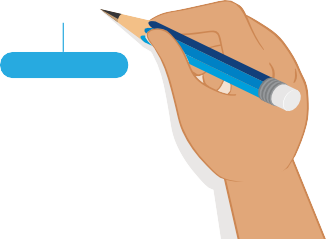 3. En marzo 2020 se dio la situación de contingencia en el país. Se iniciaron  las cuarentenas y los distanciamientos sociales, entre otras medidas.
¿Cómo fueron las respuetas iniciales de la institución? ¿Qué desafíos encontró y qué soluciones  desarrolló para abordarlas? ¿Qué aspectos del currículo y de la práctica  educativa se ajustaron o modificaron y de qué manera lo hizo?

En la parte superior izquierda, describa esas primeras acciones de respuesta,  las dificultades que enfrentó y cómo trató de superarlas.
Abril 2020
Abril 2020
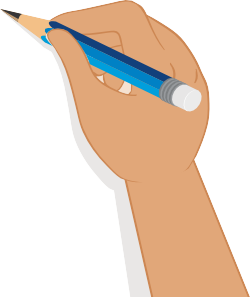 Enero 2020
4. Ubíquese finalizando el año 2020. Entre marzo y noviembre muchas  instituciones tuvieron que realizar ajustes a los modos de enseñanza, los  contenidos a abordar, los modos de gestionar la institución; en suma, las  prioridades y la manera de llevarlas a cabo.
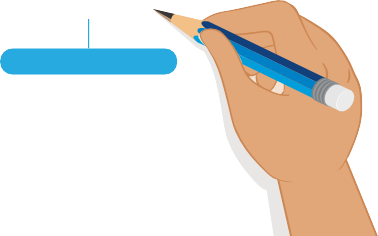 Describa esta experiencia en la parte inferior derecha, concéntrese en los  ajustes y cambios que realizó. ¿Qué aprendizajes quedaron? ¿Qué buenas  prácticas surgieron y qué se debe mantener? ¿Cuáles fueron los aprendizajes  negativos, para no repetirlos?
Mi respuesta  inicial fue
Metas para  el 2020
Los aprendizajes  que quedaron
Enero 2020
Noviembre 2020
5. Ahora piense en este momento. Seguramente este año enfrentaremos  desafíos similares a los de 2020, pero también con la reapertura gradual,  progresiva y segura el escenario presentará otras complejidades.
Identifique los principales desafíos a enfrentar en este 2021 y, teniendo en  cuenta la experiencia de 2020, qué alternativas se le ocurren para abordarlos.

6. Para finalizar, reúnase con sus compañeros y compartan  la experiencia (grupos de entre 4 y 6 personas). Inicie cada uno contando  brevemente las tres reflexiones más importantes que le permitió hacer  este ejercicio.

Identifiquen los principales desafíos que la mayoría del grupo tuvo que  enfrentar.
FLEXIBILIZACIÓN CURRICULAR
Identifiquen los ajustes o modificaciones exitosas desarrolladas en 2020 y  que es posible aprovechar en 2024.
Identifiquen los desafíos de 2024. Organícelos jerárquicamente, del más al  menos urgente.
Tomen en grupo el desafío más urgente y escriban posibles alternativas que  podrían implementar, como equipo o individualmente, para abordar ese desafío.
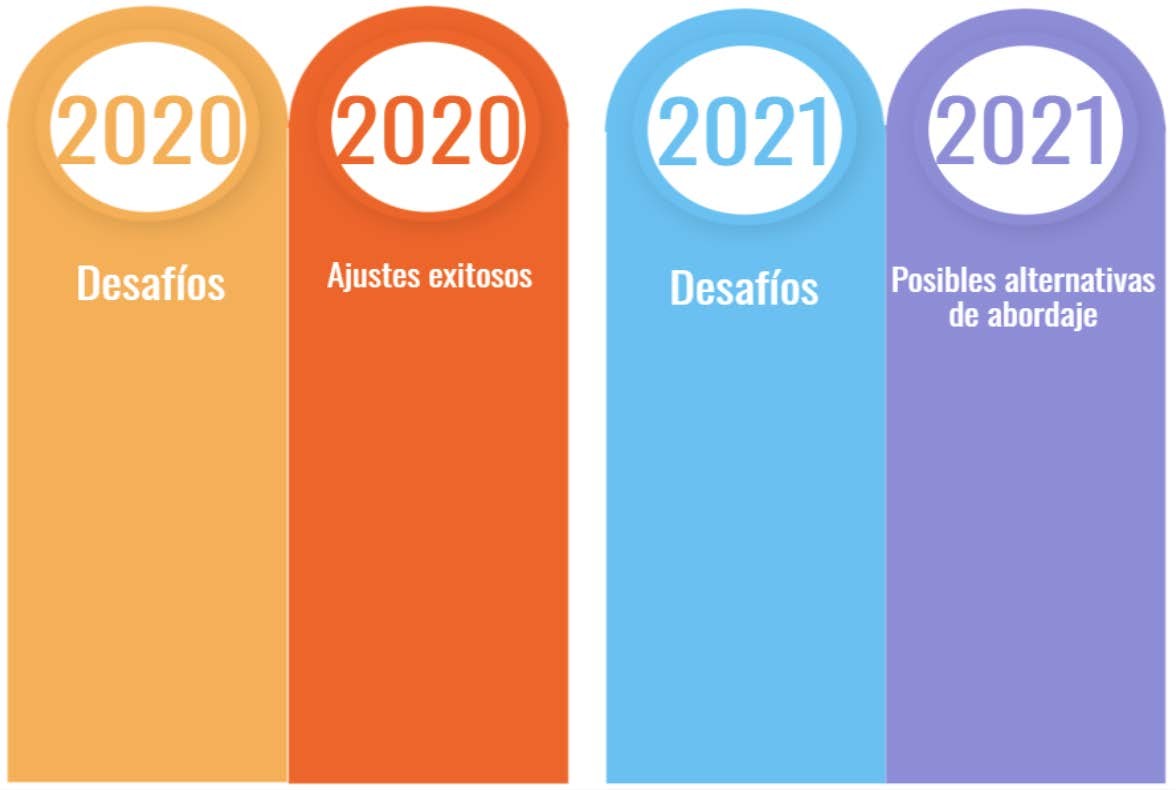 7
FLEXIBILIZACIÓN CURRICULAR
¿Qué entendemos por flexibilización curricular?
Actividad 1-1: Explorando nuestros imaginarios
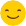 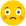 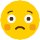 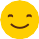 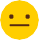 8
Reúnase con varios de sus compañeros de aula y comparen las palabras  que evocaron, relaciónelas identificando acuerdos y desacuerdos. Realicen un mapa conceptual o un ideograma para sistematizar sus resultados. En  adición pueden contrastar sus acuerdos o desacuerdos en cuanto a las 10  afirmaciones del punto 2.
Lo evidenciado en los 3 anteriores puntos, corresponde a los “referentes  culturales” sobre flexibilización curricular de usted y sus compañeros. Los  invitamos a tenerlos en mente durante el desarrollo de la clase, de manera  que pueda haber un diálogo entre sus presaberes y lo que se plantea en esta  asignatura a cerca de lo que entenderemos por flexibilización curricular.
Antes de dar el concepto de flexibilización curricular, realicemos el siguiente ejercicio:

¿ Qué es Currículo?
¿ Cuáles son los elementos del currículo?
¿Qué modelos educativos flexibles se han implementado en el país? De su criterio sobre la efectividad de los mismos. ¿Han servido? ¿Para qué han servido? ¿A quiénes han beneficiado?
“Si le enseñamos a nuestros estudiantes de ahora como enseñábamos ayer,les robaremos su futuro”.John Dewey
CURRÍCULO

Currículo es el conjunto de criterios, planes de estudio, programas,  metodologías y procesos que contribuyen a la formación integral y a la  construcción de la identidad cultural nacional, regional y local, incluyendo  también los recursos humanos, académicos y físicos para poner en práctica  las políticas y llevar a cabo el proyecto educativo institucional. 

EN EL PAÍS:

El currículo es la expresión del proyecto educativo que los integrantes de un país o de una nación elaboran con el fin de promover el desarrollo y la socialización de las nuevas generaciones y en general de todos sus miembros; en el currículo se plasman en mayor o menor medida las intenciones educativas del país, se señalan las pautas de acción u orientaciones sobre cómo proceder para hacer realidad estas intenciones y comprobar que efectivamente se han alcanzado.
CURRÍCULO PRIORIZADO POR COMPETENCIAS CON ÉNFASIS EN COMPETENCIAS COMUNICACIONALES, MATEMÁTICAS, DIGITALES Y SOCIOEMOCIONALES (2022)
Bing Vídeos
FLEXIBILIZACIÓN CURRICULAR
¿Qué se ha entendido en Ecuador  por currículos y modelos  educativos flexibles?

Los Modelos Educativos Flexibles son propuestas de educación formal que  permiten atender a poblaciones diversas o en condiciones de vulnerabilidad,  que presentan dificultades para participar en la oferta educativa tradicional.  Estos modelos se caracterizan  por contar con una  propuesta conceptual  de carácter pedagógico y didáctico, coherente entre sí, que responde a las condiciones particulares y necesidades de la población a la que se dirigen  (MEN, S.F.).

En la experiencia vivida en 2020, se favoreció la flexibilidad en los currículos de  muchas maneras, como observamos en la introducción, y el énfasis principal  estaba asociado a las modalidades utilizadas para poder acceder a los estudiantes,  manteniendo las condiciones de distanciamiento social y dadas las dificultades de  conectividad de los estudiantes. Por otra parte, se requirió priorizar aprendizajes,  de manera que se abordaran aquellos que eran fundamentales y oportunos para las  vivencias de los estudiantes.

En este momento es importante preguntarnos, ¿qué se puede aprender de estas  experiencias para ofrecer a los niños, niñas, adolescentes y jóvenes mejores  oportunidades educativas?

Lo primero, es que es posible construir currículos flexibles, para lograrlo hay que  permitirse salir de las formas tradicionales de educar y ver con nuevos ojos la  experiencia educativa.

Lo segundo, es que el desarrollo de currículos flexibles requiere tener una gran  claridad sobre aquellos aprendizajes prioritarios, de manera que sea viable el  construir diferentes formas de llegar a ellos y, en muchos casos, sobrepasarlos.

El tercero, es que la flexibilización permite pensar en la institución como parte  de un ecosistema educativo en el que se pueden conjugar diversos ambientes y  oportunidades de aprendizaje, que nos permite unir esfuerzos entre las diferentes  instituciones educativas al interior de  las localidades  o de  la ciudad en general,  e involucrar  diferentes  sectores  académicos,  sociales, productivos  a nivel  local, o global.

Finalmente, de estas experiencias se aprende que la flexibilización es un trabajo  colectivo que tiende a ser más exitoso en la medida que todos los actores, directivos,  docentes, orientadores, estudiantes, familias y demás miembros de la comunidad  educativa, comprendan el sentido de las acciones diferenciales implementadas y  contribuyan como co-responsables en el logro de los objetivos educativos.
14
FLEXIBILIZACIÓN CURRICULAR
La flexibilización curricular es el proceso mediante el cual, a partir de un  currículo básico, es posible generar ambientes, experiencias y oportunidades  diversas para que los niños, niñas, adolescentes y jóvenes puedan terminar  satisfactoriamente su trayectoria escolar.
Algunos mitos y confusiones: ¿Qué no es flexibilización curricular?

Entre la comunidad educativa es frecuente encontrar algunas creencias equivocadas  sobre lo que es la flexibilización curricular desde el marco de la enseñanza diferenciada  y del Diseño Universal de Aprendizaje.

1. La flexibilización curricular va más allá de la maleabilidad
Una confusión común es pensar que un currículo flexible es lo mismo que un  currículo maleable, es decir un currículo que cambia dadas las circunstancias.  Pero la maleabilidad no garantiza que el currículo tenga una estructura original a  la que naturalmente tenderá a volver cuando los ajustes a este no se justifiquen.  Continuando con los ejemplos, el pino podría parecernos flexible pues la forma de  su tronco o ramas pueden ser amoldada por un viento constante, como muchos  árboles, pero su capacidad para volver a su forma original es muy baja, en contraste  con lo que pasa bajo la misma circunstancia con el bambú.

Es importante que el currículo planeado plasme los elementos esenciales que deben  lograrse de manera que, al realizar cambios y ajustes, no se pierda el horizonte de  formación. Un currículo que no tiene estos elementos claros fácilmente puede  alterarse y en este proceso perder su esencia como marco orientador de las  trayectorias educativas.
15
FLEXIBILIZACIÓN CURRICULAR
SECRETARÍA DE EDUCACIÓN DEL DISTRITO
2. La flexibilización curricular no es caótica
Otra confusión es pensar que un currículo flexible es como una enredadera, que  crece de una manera caótica y aparentemente sin una estructura clara. Desde fuera,  el proceso de flexibilización puede parecer espontáneo, pero no es un proceso  improvisado y dominado por condiciones externas, sino que es intencionado por las  decisiones que toman los educadores como mediadores del proceso de aprendizaje,  que permiten o favorecen instancias de enseñanza y aprendizaje diferenciado.
Es necesario entender que el currículo no se flexibiliza en virtud de influencia  del medio, de las coyunturas o por voluntad de los mismos estudiantes, sino  por un ejercicio de discernimiento pedagógico que asume una institución  y que lleva a los educadores de manera intencional a mediar los procesos  de aprendizaje de los estudiantes. En procesos de flexibilización curricular  eficaces, las actividades, comunicaciones verbales y movimientos de los  estudiantes tienen un propósito de aprendizaje.
16
3. La flexibilización curricular no busca formar grupos homogéneos
Aunque algunos marcos de referencia utilizados para orientar la flexibilización  curricular surgen del campo de la “educación especial” y originalmente se utilizaron  para responder a poblaciones en condición de vulnerabilidad, los investigadores  han encontrado que los procesos desarrollados dentro de estos marcos tienen un  efecto positivo en el aprendizaje de todos los estudiantes. Esto ocurre en la medida  en que el proceso de desarrollo de cada educando está en la mente del educador,  quien adecuará las experiencias formativas de manera que tengan el mayor impacto  posible en cada estudiante (Reis y Renzulli 2018; Tomlinson 2017).
Por otra parte, podríamos caer en la tentación de agrupar a los estudiantes de  acuerdo a sus características para crear grupos homogéneos y, a partir de esta  división, organizar las actividades del plan de aula (por ejemplo, el grupo de los  más avanzados, el grupo de los de rendimiento promedio y el grupo de los de bajo  rendimiento). Sin embargo, esta agrupación nos vuelve a dejar en una situación  donde el currículo se vuelve rígido, pues se dejan de reconocer otros elementos  que pueden ser más decisivos para el aprendizaje. Por ejemplo, un estudiante puede  tener alto rendimiento en una asignatura y no en otra, o su ritmo de desarrollo  puede cambiar, pero el agrupar de manera permanente a los estudiantes para hacer  grupos homogéneos invisibiliza otras diferencias. En esa medida es importante  mantener la posibilidad de agrupaciones flexibles e intencionadas en función del  logro del aprendizaje y no solo de lograr un grupo de estudiantes con las mismas  características.
FLEXIBILIZACIÓN CURRICULAR
4. La flexibilización no es hacer ajustes “superficiales”
En algunas oportunidades la flexibilización curricular se ha comprendido como hacer  pequeños ajustes al currículo y por lo general estos tienen que ver con cambios  cuantitativos, más que cualitativos, o en acciones particulares y no un cambio en  la forma en la que el currículo se vuelve realidad. Por ejemplo, es posible pensar  que a los estudiantes que tienen dificultades se les enfrenta con menos material  de evaluación o al estudiante que habla otra lengua materna se le permite usar  traductor. Si bien estos ajustes pueden ser positivos, muy posiblemente se requieran
elementos más profundos para lograr los resultados de aprendizaje esperados.

5. La flexibilización curricular no es lo mismo que la enseñanza  personalizada
A pesar de lo dicho anteriormente, la flexibilización curricular no implica hacer un  currículo para cada uno de los estudiantes. Es verdad que los currículos flexibles  buscan responder a la diversidad de los niños, niñas, adolescentes y jóvenes que  están en las instituciones educativas. No obstante, también hay que reconocer que,  a pesar de las diferencias entre ellos, también hay muchas similitudes que ameritan  el pensar en un currículo base compartido. Es como si, cuando quisiéramos cultivar  un árbol, y dado que cada semilla es diferente entre sí, debiéramos crear ambientes  únicos para cada una de ellas. En realidad, hay unos elementos transversales que  son necesarios para todas las semillas: un sustrato, luz y agua. Sin embargo, las  proporciones de cada uno de estos aspectos puede variar entre familias y tipos de  plantas, y en algunas será similar.

Es así como en los currículos flexibles se generan múltiples oportunidades para el  aprendizaje, pero esto no supone que se requiera desarrollar una actividad diferente  para cada estudiante, sino que entiende que en algunos momentos el docente trabajará simultáneamente con todos los estudiantes, en otros momentos se podrá  trabajar en pequeños grupos y a veces de manera individual. Esto permite, a la  vez, ahondar las particularidades de los estudiantes y construir una comunidad de  aprendizaje.

Por otra parte, es necesario reconocer que, como seres humanos, muchas cosas  las aprendemos como parte de un colectivo, con el cual construimos vínculos y  crecemos.
18
FLEXIBILIZACIÓN CURRICULAR
SECRETARÍA DE EDUCACIÓN DEL DISTRITO
6. La flexibilización curricular no es lo mismo que hacer una reforma  curricular
Es posible que al realizar esta lectura emerja la idea de que la flexibilización curricular  es lo mismo que hacer una reforma curricular. No obstante, son conceptos distintos.  Es posible hacer una reforma curricular de un currículo rígido, pero si el nuevo  currículo no permite grados de libertad para hacer acomodaciones, adaptaciones  o modificaciones dependiendo del contexto y los estudiantes, no se ha producido  flexibilización curricular.

En oportunidades,  para poder flexibilizar  un currículo es necesario  reformarlo,  en particular cuando el currículo está centrado en contenidos y temáticas y no  en competencias y grandes ideas o preguntas, pues los currículos centrados en  contenidos o temáticas tienden a ser más difíciles de adaptar a las necesidades de  los estudiantes.

7. La flexibilización curricular no va en contravía de lineamientos o  estándares
Una creencia común entre algunos educadores es que la flexibilización curricular  es incompatible con la existencia de lineamientos o estándares de aprendizaje.  Actualmente, la mayoría de los sistemas educativos están enfocados al desarrollo  de competencias en diferentes áreas disciplinares, culturales y sociales, en contraste  con aproximaciones anteriores que se centraban en la asimilación de contenidos y  temáticas. En general, las competencias y aprendizajes planteados, por ejemplo, en  Colombia, sonlosuficientementeampliosparapermitirquelosdesempeñosasociados  a estos puedan ser flexibilizados de manera que respondan a las características de  los estudiantes. En adición, dichos estándares no prescriben los modos en los que  los aprendizajes deban desarrollarse, dejando a las instituciones educativas y a sus  educadores, la planeación, ejecución, monitoreo de las experiencias, ambientes y  oportunidades de aprendizaje oportunas.

Frente a esto Tomlinson y Mc Tighe (2007) plantean que debe hacerse una planeación  retrospectiva. Partiendo de las ideas fuerza incluidas en los lineamientos o estándares,
19
FLEXIBILIZACIÓN CURRICULAR
SECRETARÍA DE EDUCACIÓN DEL DISTRITO
8. La flexibilización curricular no baja las expectativas sobre los  estudiantes
Es posible encontrar educadores (por ejemplo, cuando trabajan con poblaciones  en condición de vulnerabilidad) que interpretan que la flexibilización se realiza para  hacerle más fácil el aprendizaje a los estudiantes y toman como ruta bajar el nivel de  exigencia para dichas poblaciones. No obstante, al realizar flexibilización curricular  en lugar que bajar las exigencias se busca identificar si hay barreras que puedan  ser sorteadas a través de herramientas de mediación o fortalezas e intereses del  estudiante en otros campos de pensamiento, se ajusta el nivel de desafío y se tiene  como expectativa que el estudiante logre los mejores niveles de aprendizaje posibles.

Desde esta perspectiva se tienen altas expectativas de todos los estudiantes, pues se  cree que ellos pueden aprender en la medida que el currículo les ofrece oportunidades  de calidad y que reconocen sus características, intereses y potencialidades. Nunca  se ajusta el currículo para no pedirle a los estudiantes “más” de lo que pueden dar.  De hecho, desde una perspectiva sociocultural se debe pedir al estudiante “más de  lo que puede dar por sí mismo (sin mediación)”, pues esto no permite llevarlo de su  zona de desarrollo efectivo a su zona de desarrollo potencial, en la cual él puede  dar más, inicialmente con andamiaje brindado por los docentes y posteriormente de  manera autónoma.
20
FLEXIBILIZACIÓN CURRICULAR
SECRETARÍA DE EDUCACIÓN DEL DISTRITO
Y ¿qué SÍ es la flexibilización curricular?

A partir de los planteamientos de diversos autores como Tomlinson, Reis y Renzulli,  entre otros, es posible identificar aspectos que delimitan a qué nos referimos con  flexibilización curricular.

1. Permite hacer ajustes tanto en el macrocurrículo, el mesocurrículo  y el microcurrículo
La flexibilización curricular es un proceso que involucra los diferentes niveles del  currículo. Desde la perspectiva de las políticas educativas, es importante contar con  políticas que, sin perder su rol orientador, permitan y favorezcan que las instituciones  puedan construir proyectos educativos pertinentes para las características y el  contexto de su comunidad educativa, en condiciones de equidad y de excelencia.  Por ejemplo, dada la contingencia sanitaria en 2020, ministerios y secretarías de  Educación en buena parte del mundo crearon decretos, lineamientos, orientaciones  y guías, para facilitar la flexibilización escolar en términos de modalidades de  enseñanza, reorganización en la gestión escolar (tiempos, jornadas, calendarios),  entre otros aspectos.

A su vez, es importante que los proyectos educativos y mallas curriculares, en sí  mismos, contengan elementos de flexibilización, permitiendo la movilidad estudiantil,  las múltiples rutas de acceso y expresión de los aprendizajes y priorizando los más  pertinentes para las necesidades sociales, económicas y culturales del siglo XXI.

Finalmente, en el nivel del microcurrículo, correspondiente a los planes de aula o  asignaturas, se encuentran muchas oportunidades de flexibilización. Por ejemplo,  durante 2020, con el distanciamiento social, y en 2021, dados los planes de  retorno gradual, progresivo y seguro en una asignatura específica, el docente  tendrá que flexibilizar la modalidad que utiliza para interactuar con sus estudiantes,  dependiendo sus niveles de conectividad, la decisión de las familias sobre el regreso  a la presencialidad, el nivel de aforo en las aulas, entre muchos otros factores. En  adición, sus estudiantes continuarán siendo diversos, en sus niveles de preparación,  capacidades, intereses, experiencias, perfiles de aprendizaje y expresión,  entre  otros aspectos, lo cual ameritará flexibilizar en algunas oportunidades, contenidos,  procesos, productos, entornos, o roles de los actores involucrados en las experiencias  y oportunidades de aprendizaje.
21
FLEXIBILIZACIÓN CURRICULAR
2. Parte del reconocimiento de los estudiantes y se centra en su  aprendizaje
Como hemos planteado extensamente, la flexibilización curricular se realiza para  ofrecer las oportunidades de aprendizaje que cada estudiante necesita, pero esto  no es posible hacerlo si no se parte de un proceso de reconocimiento de ellos.  El proceso de  flexibilización  implica,  como señalamos previamente,  una  toma  de decisión pedagógica, la cual debe estar fundamentada en información sobre  el estudiante. Es por esto que es importante partir de un diagnóstico, no solo en  cuanto a los aprendizajes previos de los estudiantes, sino de aspectos como sus  intereses, su preparación, sus experiencias, sus perfiles de aprendizaje y de expresión,  sus contextos y los recursos a su disposición. Este proceso de reconocimiento del  estudiante es dinámico y se extiende en toda su trayectoria escolar, volviéndose un  proceso continuo.

Información como esta le permite al docente determinar lo que educativamente  necesitan sus estudiantes en un momento dado y con qué recursos cuentan para  hacerlo. 2020 fue un año en el cuál las instituciones educativas, a pesar de las  medidas de distanciamiento social, se acercaron mucho más a las realidades de sus  estudiantes y sus contextos. Esta información permitió determinar las modalidades  de acceso que se podían implementar.

En adición, como plantean Tomlinson (2018) y Gentry (2014), los modelos flexibles  parten de la premisa que las experiencias de aprendizaje  son  más efectivas  cuando resultan interesantes y relevantes para los estudiantes, involucrándolos  profundamente. Pero dada la diversidad presente en los estudiantes, es difícil capturar  su interés utilizando los mismos mecanismos y estrategias para todos. En adición, se  reconoce que los aprendizajes futuros se construyen sobre los aprendizajes previos,  lo cual requiere que el docente tenga un panorama de estos últimos. Esto, además,  le permite al docente ajustar el nivel de desafío de las actividades y preparar los andamiajes requeridos, entendiendo que actividades que para un estudiante pueden  resultar complejas, para otros podrían resultar muy simples.
22
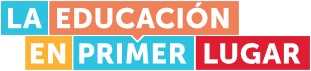 FLEXIBILIZACIÓN CURRICULAR
3. Es proactiva e intencional
Como plantea Tomlinson (2017), al partir de la idea que los estudiantes son diversos  entre sí, es posible anticipar en los procesos de planeación e implementación del  currículo diversas maneras de lograr las metas de aprendizaje propuestas. En esa  medida, la actitud de la institución y sus docentes, más que “reactiva”, es “proactiva”.  Si bien es posible que durante el proceso de aprendizaje sea necesario hacer ajustes  en diferentes niveles, sobre todo a nivel microcurricular, el grueso de las acciones  implementadas surge en los procesos de planeación a partir del reconocimiento de  los estudiantes.

Al asumir desde un inicio la diversidad en el estudiantado, es posible planear de  manera intencional múltiples formas de acceder al aprendizaje y de mostrar los  logros alcanzados.

Un elemento que fortalece el proceso de flexibilización curricular es que los  estudiantes entiendan el sentido de  las acciones  y los  objetivos que persiguen,  de manera que ellos también puedan ser proactivos en este proceso. Cuando el  estudiante entiende los aprendizajes esperados, puede, también de manera proactiva,  asumirse como corresponsable de su proceso educativo y orientar sus esfuerzos de  manera más asertiva.

4. Es orgánica y dinámica
El proceso de flexibilización curricular se desarrolla  de  manera  armónica. No es  un accesorio a lo que pasa en la escuela, sino que se integra sinérgicamente en  el día a día. Implica un proceso constante y continuo de aprendizaje por parte de  toda la comunidad educativa. Los docentes y directivos, constantemente están  aprendiendo cómo sus estudiantes aprenden mejor, de manera que se puedan  refinar permanentemente las estrategias que resultan más efectivas para alcanzar las  metas del currículo. Eso quiere decir que el proceso de flexibilización es monitoreado  y ajustado, cuando es necesario, durante su implementación, recordando que la  flexibilización en sí misma no es el objetivo, sino la herramienta para lograr hacer  realidad la visión institucional encarnada en los objetivos de aprendizaje. En este  sentido la flexibilización es dinámica y no estática.
23
FLEXIBILIZACIÓN CURRICULAR
5. Puede articular elementos de DUA y de enseñanza diferenciada
Dos marcos de referencia que aportan elementos para el desarrollo de procesos  de flexibilización curricular son la enseñanza diferenciada, propuestos por autores  como Carol Tomlinson, Joseph Renzulli, Sally Reis, Marcia Gentry, entre otros, así  como los planteamientos del modelo del Diseño Universal de Aprendizaje (DUA). De  estos marcos de referencia se desprende la idea de que el currículo planeado, desde  su construcción inicial, debe permitir y facilitar múltiples formas de representación,  acción, expresión y vinculación del aprendizaje. En adición, el currículo operativo  permitirá la incorporación de diversas estrategias en respuesta al proceso desarrollado  por los estudiantes.


Diseño Universal de Aprendizaje y Enseñanza Diferenciada
Al hablar del Diseño Universal de Aprendizaje (DUA) y del modelo de Enseñanza  Diferenciada, surge un primer punto de encuentro y es el concepto de  diversidad. Diversidad de aptitudes, de intereses y formas de aprender y  procesar la información. De la misma manera, surgen otros términos asociados:  aprendizaje, comprensión profunda, currículo de calidad, flexibilidad y  evaluación permanente. Dos propuestas aparentemente diferentes, cuyo  objetivo es el mismo: crear entornos que apunten al aprendizaje de cada uno  de los estudiantes, respetando sus diferencias y potencializando sus talentos.

Desde la propuesta del DUA, es una posibilidad y a su vez una necesidad,  desarrollar un entorno personal de aprendizaje, desde una visión humanista de  la educación que considera a cada individuo como único e irrepetible. Por su  parte, en la propuesta de Tomlinson1 de Enseñanza Diferenciada es necesario  recordar que la premisa “one size fits all” (o el concepto de talla única), no  funciona en educación y mucho menos cuanto a aprendizaje se refiere, porque  cada mapa de ruta de cada estudiante es diferente al de los otros. Así mismo,  para el Diseño Universal de Aprendizaje existen tres áreas fundamentales a  tener en cuenta: el qué, el por qué y el cómo; las cuales son representadas en  la Enseñanza Diferenciada por un currículo de calidad que atrae las mentes de  los estudiantes en un entorno que nutre y alienta el aprendizaje.
Para las dos propuestas mencionadas es necesario romper barreras y paradigmas  con respecto al modo de enseñar en un contexto donde es posible desarrollar  contenidos universales, con objetivos claros, con un enfoque de evaluación  formativa que apoya a los estudiantes que traen al colegio diferentes talentos  e intereses o que aprenden de otras formas o a otro ritmo. Igualmente, para  construir cualquiera de las dos propuestas es esencial una actitud proactiva  del docente frente a las necesidades de quienes aprenden. En otras palabras,  maestros y estudiantes han de trabajar juntos para lograr el gran objetivo de  aprender.
Colaboración de Olga Astrid Ortiz - Consultora y Asesora Educativa
24
FLEXIBILIZACIÓN CURRICULAR
La flexibilización curricular proporciona múltiples enfoques de contenido, proceso  y producto, y combina diversas formas de organizar la clase y las modalidades  de interacción.

Tanto desde la perspectiva de DUA como de la enseñanza diferenciada, la flexibilización  del currículo, en particular a nivel micro (planes de aula y proyectos transversales, por  ejemplo), coinciden en la importancia de tomar diversas aproximaciones frente los  contenidos, procesos y productos, así como en aprovechar el potencial de diversas  formas de organización de las experiencias educativas.

Durante 2020 observamos cómo la flexibilización en tiempos y en modalidades  de interacción (remota, sincrónica o asincrónica), permitieron en alguna medida  continuar desarrollando el proceso formativo. La pregunta es, una vez se acabe  la necesidad de tener modalidades de interacciones remotas ¿podríamos seguir  aprovechándolas? A pesar de  que  no  tengamos  estudiantes  con  discapacidad  o capacidades y talentos excepcionales en nuestra aula, ¿vale la pena ofrecer  diversas formas de representación de los contenidos a abordar y utilizar materiales  con diversos niveles de complejidad o profundidad? ¿Será oportuno desarrollar  oportunidades de aprendizaje donde los estudiantes puedan aplicar o explorar las  competencias a desarrollar a partir de problemáticas o contenidos centrados en sus  intereses? ¿Qué pasaría si los estudiantes contaran con un abanico de opciones para  mostrar sus logros de aprendizaje y no utilizar un mecanismo único para evaluar los  aprendizajes?

Dado que este elemento se constituye en los engranajes que permiten la creación  de oportunidades de aprendizaje oportunas y pertinentes para los estudiantes, se
desarrollará en profundidad posteriormente en este documento.
25
6. Busca desarrollar autonomía
Una de las metas últimas de la flexibilización curricular es desarrollar en los  estudiantes la capacidad de regular sus propios aprendizajes y continuarlo a través  de toda su vida, meta que es compartida por la Secretaría de Educación Distrital y  muchas de sus instituciones educativas. Esta idea es compartida por los modelos  de enseñanza diferenciada, que buscan lograr que el estudiante pueda convertirse  en el gestor de su propio aprendizaje al cambiar los roles tradicionales del docente  como dispensador del aprendizaje y del estudiante como receptor pasivo de este,  y al permitirle al estudiante vivir experiencias de aprendizaje que se relacionan con  sus intereses y que desafían sus capacidades, permitiéndoles observar en el proceso  cómo van construyendo sus trayectorias de aprendizaje (Renzulli y Reis, 2016).
Foro:  Reevaluando nuestros supuestos
Una vez llegado a este punto de la lectura, vale la pena regresar a las respuestas  de la Actividad 1-1: Explorando nuestros imaginarios. En la lectura se  encontrarán elementos que entran en contradicción con lo expresado en la  actividad por usted o sus compañeros, pero también encontrará elementos  para fundamentar lo que es la flexibilización curricular.

Lo planteado en esta clase sirve como marco de comprensión de  lo que desde este momento entenderemos por un currículo flexible. En esa  medida, el estar alineados en estos referentes nos permitirán de manera más  clara presentar los elementos fundantes de este tipo de currículo, los diversos  aspectos involucrados en su flexibilización y las posibilidades en términos de  transformación educativa que se pueden lograr con él.
¿Cuál es la reflexión que le deja hasta ahora el ejercicio y la lectura?
PILARES DE LA FLEXIBILIZACIÓN CURRICULAR
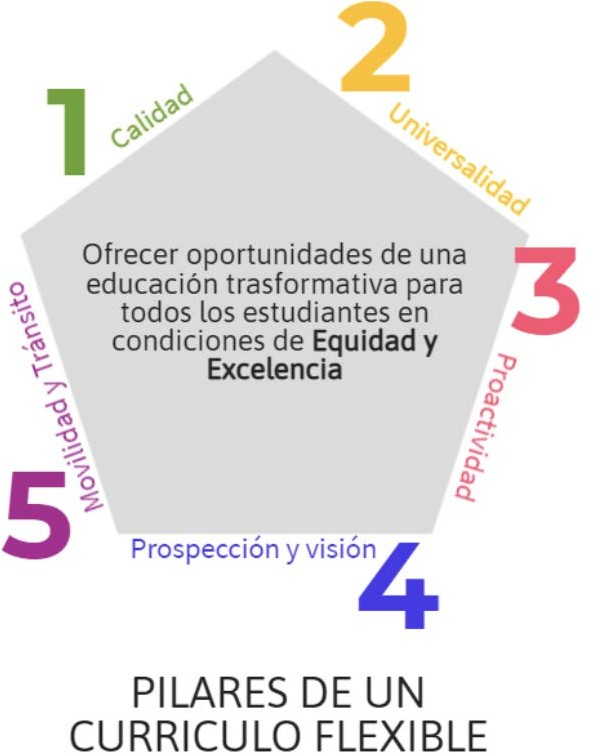 CALIDAD
Se debe propender por lograr un currículo que cultive las fortalezas, potencialidades e intereses, acercando a todos los estudiantes como las mejores versiones de sí mismos. Es posible encontrar que los puntos de llegada de los estudiantes sean distintos cuando tienen diferentes puntos de partida, en una educación de calidad que busca la equidad y la excelencia, lo cual implica ofrecer a todos los estudiantes los andamiajes necesarios para favorecer su aprendizaje. Por ejemplo, para muchos es evidente que un estudiante con bajo rendimiento, en muchas oportunidades, requiere de acompañamientos y estrategias particulares que medien su aprendizaje. En contraste, es frecuente que un estudiante que tiene alta motivación y habilidad en unos campos de pensamiento disciplinar, cultural y social, no reciba ningún apoyo, pues, aparentemente, por sí mismo ya logró las metas de aprendizaje. En esta situación, el segundo estudiante no está recibiendo una educación en condiciones de equidad, ni de excelencia, pues no recibe, a diferencia de su compañero(a) con bajo rendimiento, una mediación que lo lleve a desarrollarse más allá de su zona de desarrollo efectiva, desaprovechándose la oportunidad y el derecho que tiene de alcanzar a convertir su potencial, en desempeño.
UNIVERSALIDAD
La flexibilidad curricular cobra mucho valor al constituirse en una estructura de acogida para reconocer quién es el estudiante y permitirle reconocerse. Esto nos invita a enriquecerlo en clave de enfoque diferencial, de género, territorial y de curso de vida. Entendiendo que el dar cabida a estos 4 enfoques, nos acerca al reconocimiento de los estudiantes en todos sus aspectos, en su identidad, en su cultura y en función de su crecimiento, desde una perspectiva incluyente fundada en el altruismo cognitivo y en una postura ética del cuidado de sí mismo, del otro, del cercano, del lejano, de la sociedad y del planeta1
PROACTIVIDAD
Para profundizar en el concepto ética del cuidado ver Toro y Rojas (2005) y Toro (2015).
el currículo debe estructurarse, anticipando mecanismos de ajuste, para responder ante la diversidad en sus estudiantes y también frente posibles situaciones disruptivas (emergencias naturales, situaciones sociales) del contexto inmediato o distante. La mayoría de los currículos de las instituciones
educativas del mundo en 2020 no tenían contempladas estrategias que les permitieran responder a la contingencia del COVID-19. Cuando se cuenta con un currículo flexible, desde el inicio se plantean alternativas, tomando en cuenta la información disponible sobre los estudiantes y su contexto, y permanentemente se monitorea el proceso para tratar de anticiparse (cuando es posible) a las necesidades de los niños, niñas, adolescentes y jóvenes y sus contextos.
PROSPECCIÒN Y VISIÒN
La  preparación para la vida es importante y permite al estudiante enfrentar las situaciones que está viviendo, pero también es esencial que el currículo esté orientado a prepararlo para asumir, adaptarse y capitalizar nuevos entornos y condiciones de la sociedad en la que esté inmerso. En esa medida, el currículo debe permitir el ejercicio de prospección que ayude al estudiante a proyectar su perspectiva de vida. Los currículos flexibles son poderosos en este aspecto.
MOVILIDAD Y TRÁNSITO
El currículo debe desarrollar las estructuras de acogida necesarias que permitan a los estudiantes transitar por ecosistemas de aprendizaje e innovación a nivel local y global. Por ejemplo, tres instituciones ubicadas en una de las localidades se pusieron de acuerdo para armonizar la oferta de asignaturas de énfasis en educación media. Como una de esas instituciones solo tiene la capacidad de ofrecer dos énfasis y las fortalezas docentes y de infraestructura de las instituciones son distintas, cada una se especializa en dos campos de pensamiento disciplinar, cultural y social, y así entre las 3 pueden ofrecer 6 opciones de énfasis a sus estudiantes y no solo 2.
ACTIVIDAD 1
Leer  las diapositivas sobre los pilares de la flexibilización curricular y plantear un ejemplo práctico de su aplicación en el contexto educativo.
ACTIVIDAD 2
Reflexionemos sobre nuestro currículo actual. Este ejercicio se puede hacer explorando, por ejemplo, el plan de estudio, la malla curricular o un plan de aula. Leámoslo detalladamente y respondamos las siguientes preguntas: 
¿Qué tipo de metas se plantean? ¿Están centradas en la adquisición de conocimientos específicos y temáticas o en aprendizajes más comprensivos, como competencias, núcleos problémicos? ¿Es posible identificar entre las metas, aquellos aprendizajes necesarios, no negociables, que el estudiante debe lograr al terminar la asignatura o el ciclo? 
¿Qué posibilidad hay de que un estudiante siga una secuencia diferente a la planeada? Por ejemplo, si viene de otro país y ya domina las competencias de la clase de ciencias, podría cursar la asignatura con el grado siguiente o validarla y ocupar este tiempo en un proyecto de enriquecimiento académico en esa área ¿Qué se necesitaría para que fuera así?
ROL DEL PSICOPEDAGOGO
El/la psicopedagogo es un profesional que se ocupa del ser humano, en situación de aprendizaje. Al decir que se ocupa del sujeto en situación de aprendizaje no sólo nos estamos refiriendo alproceso sistemático desarrollado por diferentes instituciones como particulares exigencias. 

Es común pensar que el psicopedagogo “atiende a los niños con  NEA en la escuela”. Sin embargo, su tarea es mucho más amplia. También se ocupará del sujeto en procesos de aprendizaje asistemático ya que, en realidad, aprendemos desde que nacemos hasta que morimos, y no solamente mientras asistimos a una institución educativa. Podrá ofrecer alternativas de atención en todas las etapas del desarrollo, desde la estimulación temprana hasta abordajes terapeúticos en la tercera edad.
FUNCIONES DEL PSICOPEDAGOGO
Las funciones seleccionadas y mencionadas en la introducción que creemos más interesantes para nuestro estudio y que nos servirán para la posterior realización del cuestionario son las siguientes:
A) Coordinación de las actividades de orientación de los centros del sector.
B) Colaboración en los procesos de evaluación, evaluación y revisión de Proyectos curricularesmediante la participación en la comisión pedagógica de los centros.
C) Colaboración con los tutores en el establecimiento de planes de acción tutorial mediante el análisis y la valoración de modelos, técnicas e instrumentos para el ejercicio de esta, así como de elementos de soporte para la evaluación del alumnado, en la adopción de medidas efectivascomplementarias, la realización de adaptaciones curriculares.
D) Orientación psicopedagógica en los procesos de Aprendizaje y en la adaptación a las diferentesetapas educativas.
E) Detección al inicio de la escolarización de las Condiciones personales y sociales que faciliteno dificulten el proceso de enseñanza y aprendizaje del alumno y su adaptación al ambiente escolar.
F) Evaluación y valoración socio-psicopedagógica y Logopedia del alumno con NEA, elaboración colegiada del informe técnico para el dictamen de su escolarización y si es necesaria la propuesta de adaptación curricular significativa. 
G) Colaboración con los tutores y los maestros de educación Especial en la detección y el seguimiento de las dificultades del proceso de enseñanza aprendizaje y en la formación de los alumnos con NEE. 
H) Asesoramiento a las familias y participación en el desarrollo de programas formativos de padres.
I) Orientación para la transición al mundo del trabajo para adultos escolarizados en EPA.
L) Asesoramiento a los equipos docentes y equipos directivos en todas las actividades relativas alas funciones anteriores.
Desde otra perspectiva, el/ la Psicopedagogo actuará:
ESTABLECIMIENTOS ESCOLARES: 
Se enfoca en las necesidades que pueden presentar los estudiantes y que invitan al profesional psicopedagogo a situarse en espacios comunes del aula, en aulas de recursos y programas de apoyo para el estudiantado. Asimismo, su rol es articulador y colaborativo, pues investiga y aborda problemas específicos que surgen en la dinámica de aprendizaje y enseñanza, permitiendo asesorar al cuerpo docente en la implementación de una didáctica diversa y contextual. Su aporte siempre es colaborativo, de asesoría y acompañamiento, incluyendo a los profesores en sus diferentes áreas del conocimiento.
ÁMBITO SOCIO COMUNITARIO
Fundaciones, Organismos No Gubernamentales que atiendan problemas sociales, que generan desigualdad en el contexto, producidos por situaciones de exclusión como: rezago escolar, consumo problemático de drogas, dinámicas familiares complejas, trabajo infantil, vulneración de derechos, entre otros. 

SALUD.
El caso de quienes se desempeñan en esta área se asocia a primera infancia, conformando equipos de trabajo multi- inter- trans- disciplinarios para atender temáticas de estimulación temprana y otro, en franco aumento, relacionado con la tercera.

CLÍNICO.
En este punto se generan ciertas confusiones al asumir la práctica del trabajo psicopedagógico con la atención particular o en centros de medicina alternativa.

ACADÉMICO
En el ámbito de las instituciones educativas.
ENFOQUE DE LA FLEXIBILIDAD CURRICULAR
INCLUSIÒN
La flexibilidad curricular tiene su enfoque basado en la inclusión y las complejidades que el aprender genera relaciones confluyentes y rizomáticas.

Se basa en los principios de equidad, cooperación y solidaridad (la diversidad como valor)